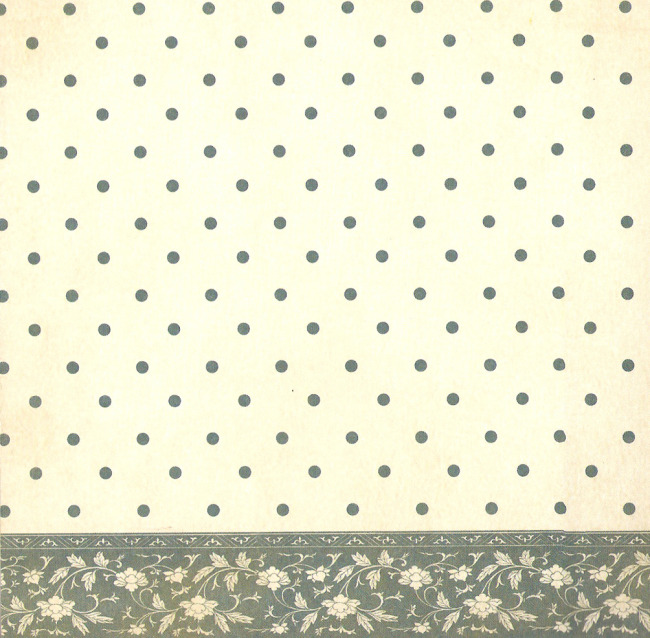 麥叔叔的行銷秘笈
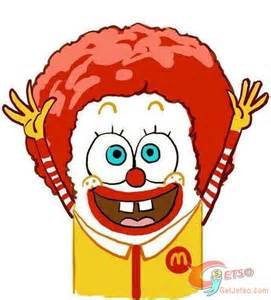 第七組
組員：
徐凡真　10號
陳苡儒　17號
黃瀞萱　21號
壹、前言
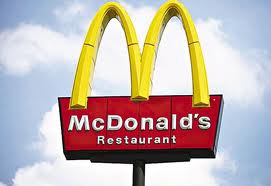 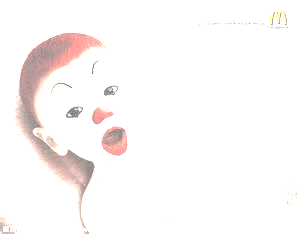 研究動機：在這個步調緊張的時代，美味又省時的速食成為許多上班族與學生的主食，多家速食的崛起，麥當勞如何脫穎而出，成功抓住消費者的目光？


使用何種方式：採用民調方式，拉近與消費者的距離，貼近大眾生活去調查。
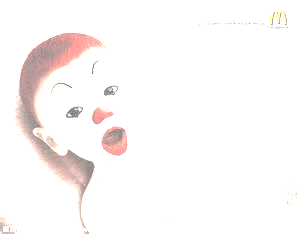 資料來源：麥當勞十分擅長打廣告戰，將藉由觀看廣告來找尋資料。

整篇文章的討論架構與範圍：主要探討麥當勞的行銷方式、成效如何預期達成的目的廣告市場，是否已經飽和，能否有更新穎的銷售方式。
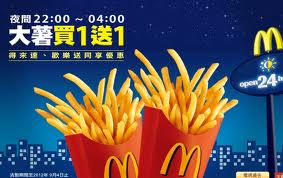 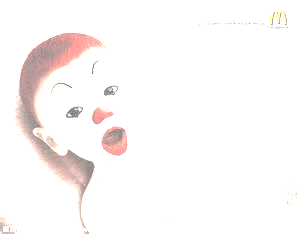 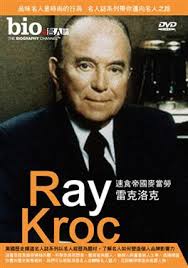 貳、正文
一、麥當勞的歷史發展
（本圖引用自名人誌: 麥當勞傳奇雷克洛克）
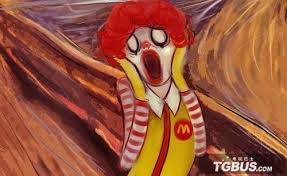 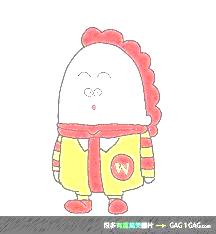 二、麥當勞歷年行銷策略
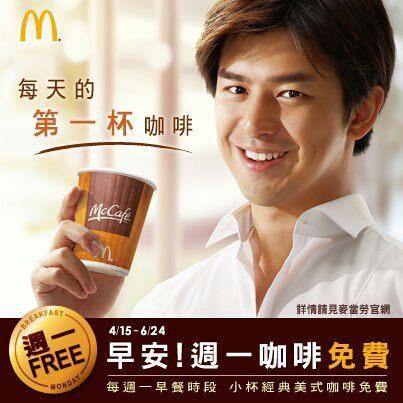 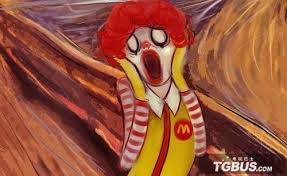 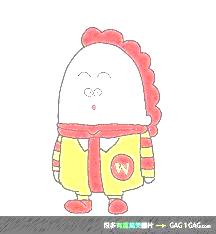 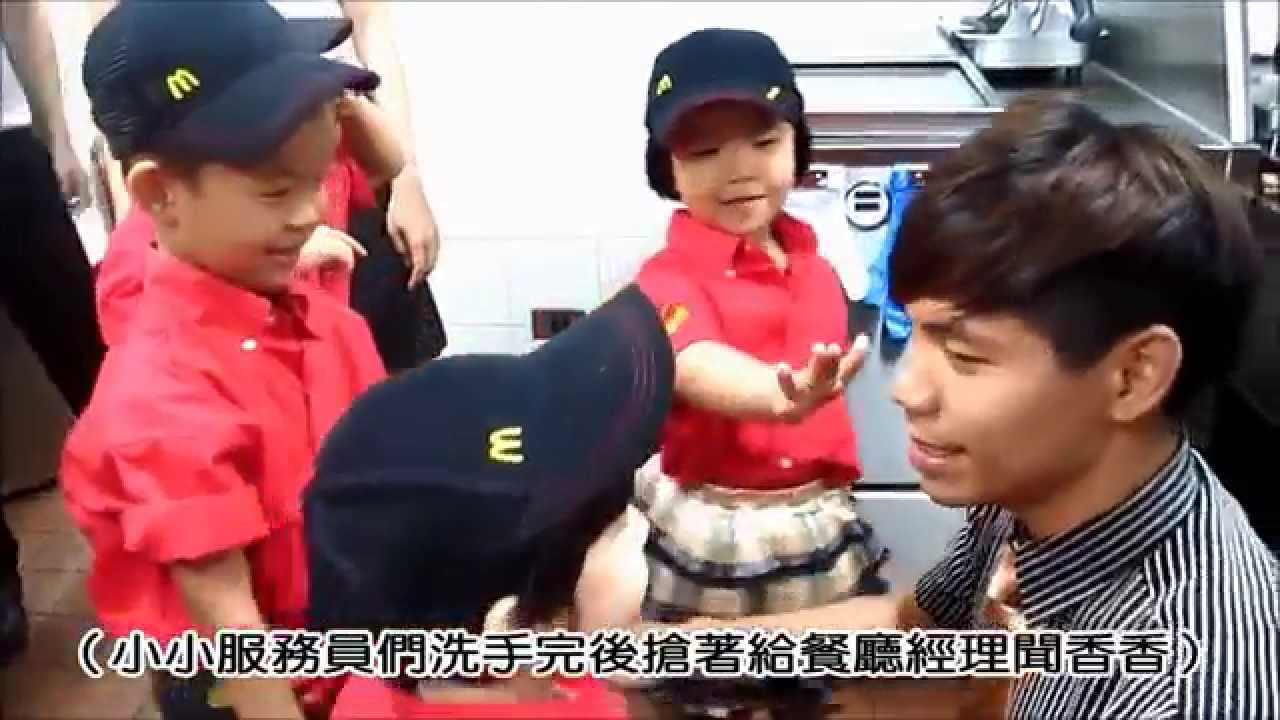 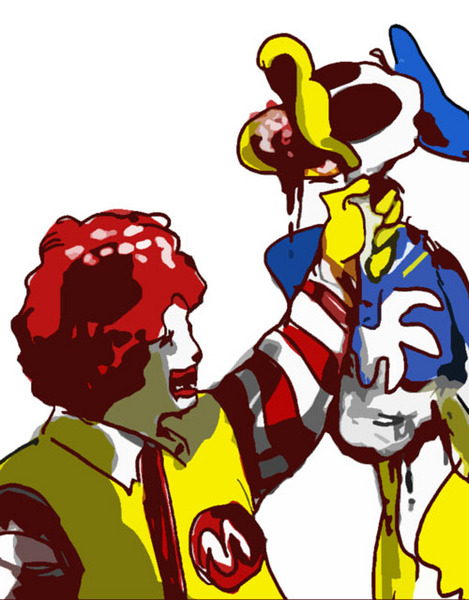 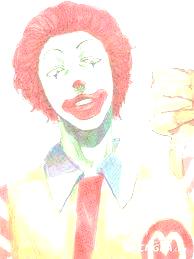 （三）4P策略
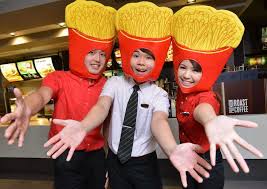 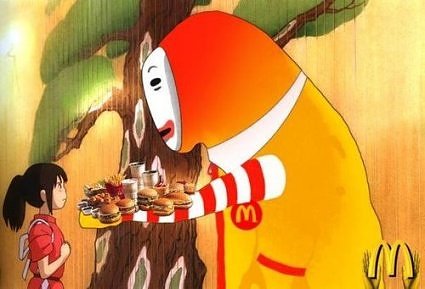 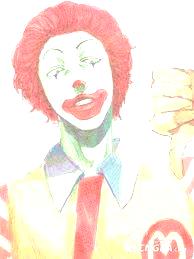 四、SWOT分析
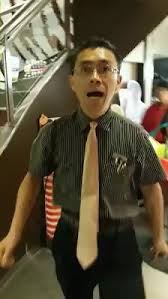 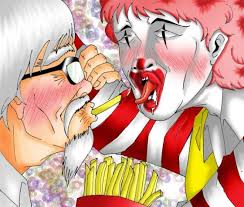 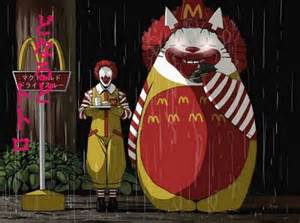 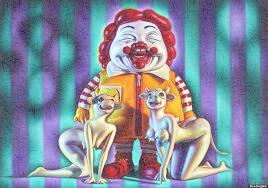 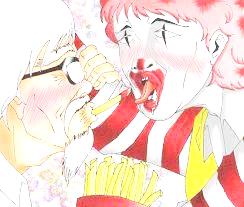 五、問卷調查
問卷調查的時間為2015年1月31日，地點為高雄市前鎮區瑞隆路432號麥當勞，以當天進入麥當勞的消費者為母群體，一人一分的方式發放，總計發出100份問卷，無效問卷6份，回收率94%。
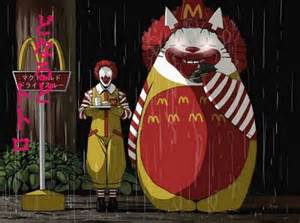 （一）資料分析
1. 基本資料
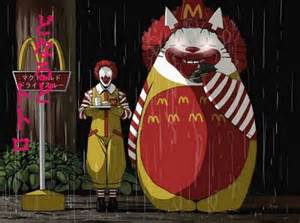 2. 對麥當勞的行銷活動
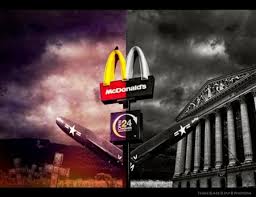 參●結論
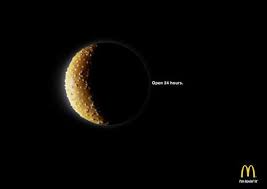 麥當勞能風靡全球，確實具有獨特的魅力，他們每一季總能推出獨特且吸人眼球的廣告，並且走出傳統紙張及電視的宣傳，在網路上另闢戰場，設有官方數位平台，與顧客即時互動，應推出合乎上班族需求，及上班族所在乎的健康訴求，再以推廣，可以與知名農場取得供應，營造健康新形象。
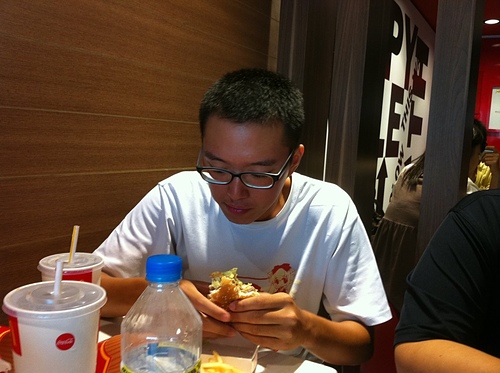 肆●引註資料
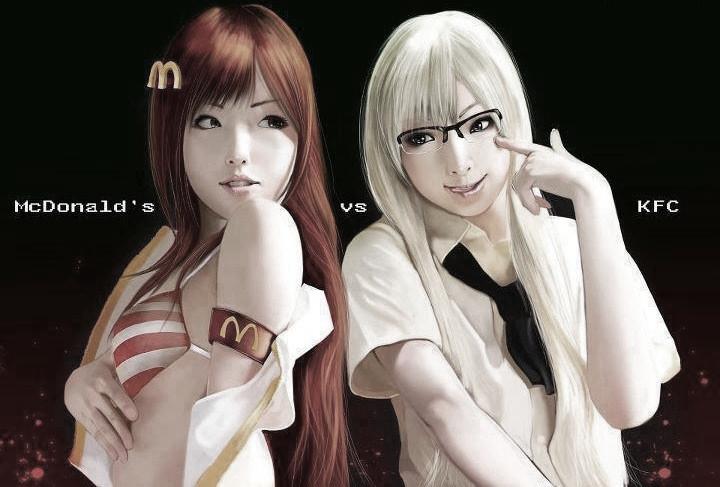 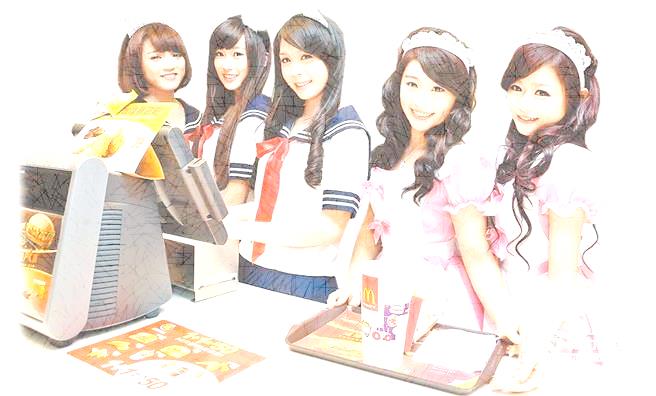 麥當勞官網http://www.mcdonalds.com.tw/tw/ch/index.html。
麥當勞的消費者習慣。http://blog.xuite.net/jina1224/blog/57915930-%E9%BA%A5%E7%95%B6%E5%8B%9E%E7%9A%84%E6%B6%88%E8%B2%BB%E8%80%85%E7%BF%92%E6%85%A3。
George Ritzer〈2002〉。社會的麥當勞化。美國：弘智。